Решение старинных задач
Автор: Воронцова Ольга Владимировна
Цели:
Развитие умения преодолевать трудности при решении задач, анализировать, рассуждать, выделять главное; развитие памяти, внимания, логического мышления; развитие вычислительных навыков, математической речи учащихся и самостоятельности в учебной деятельности; воспитание интереса к истории математики, экономическое воспитание.
Устный счет
М
А
Г
Н
И
Ц
К
И
Й
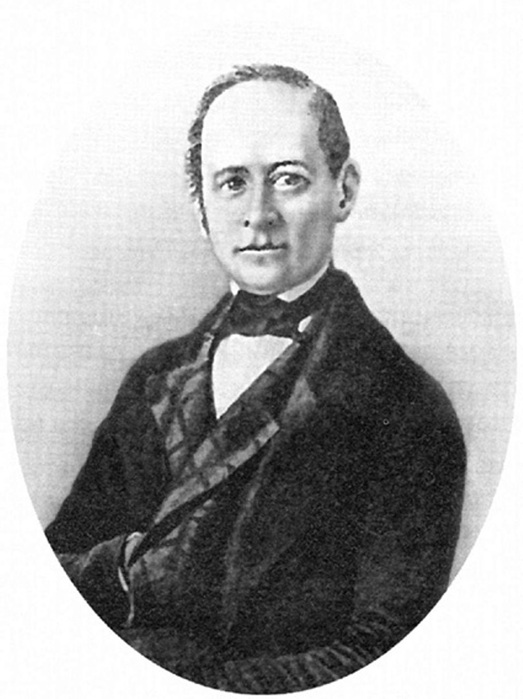 …
Математику, которой Магницкий занимался до конца жизни, в академии не преподавали. Следовательно, её Леонтий изучил самостоятельно
…
Леонтий Филиппович Магницкий
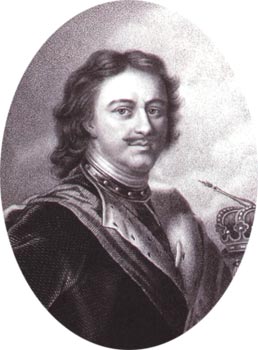 В Москве и произошла его встреча с Петром I, который умел находить людей, полезных для России, из каких бы слоев общества они ни происходили.
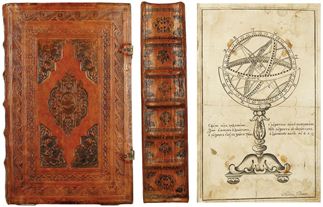 Именно по его указанию Магницкий и начал работу над «Арифметикой».
Учебник был написан и издан всего за два года. При этом он не являлся просто переводом иностранных учебников. Это полностью самостоятельный труд, причем даже отдаленно напоминающих его учебников в Европе в то время не существовало. В книге, содержащей более 600 страниц Магницкий не только стремился доходчиво разъяснить математические правила, но и побудить у учеников интерес к учебе.
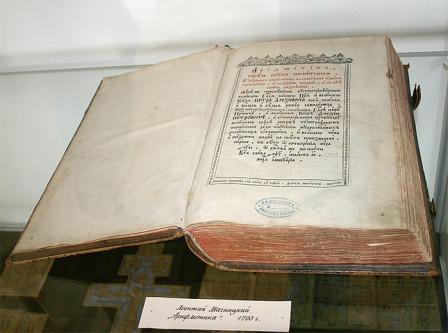 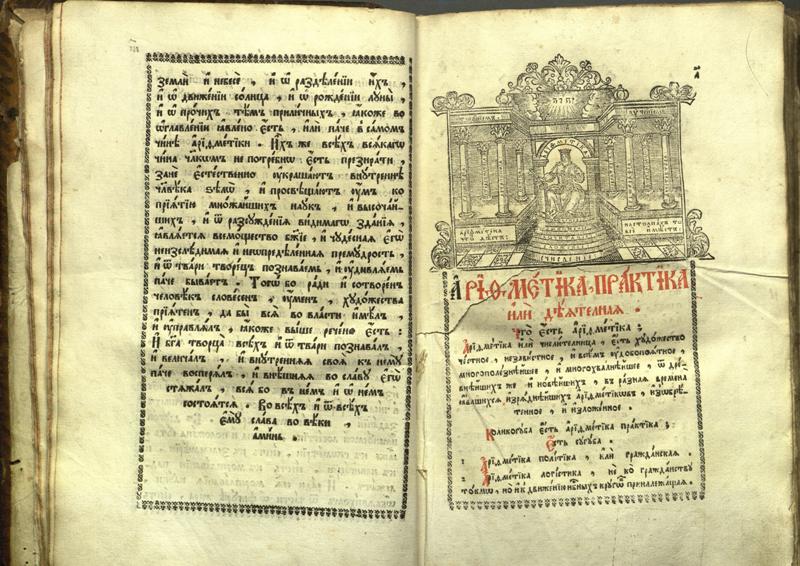 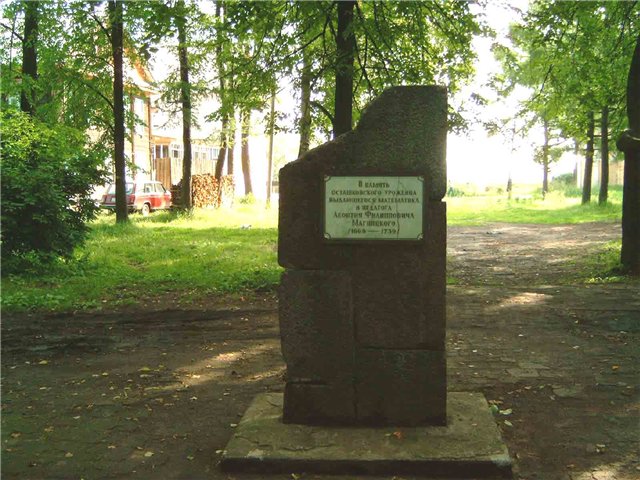 Памятник Л.Ф. Магницкому в деревне Осташково
Условные знаки
Слайд КАРТА – чтобы перейти к нужному слайду необходимо щелкнуть на картинку
Стрелка - возвращение к КАРТЕ

Ключ - переход к слайду с ответом
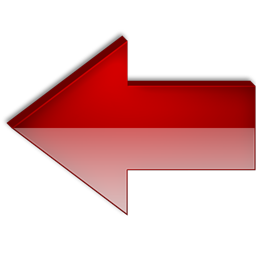 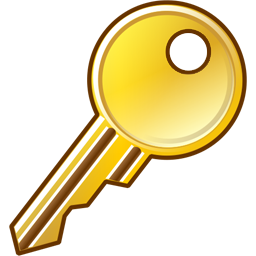 Карта
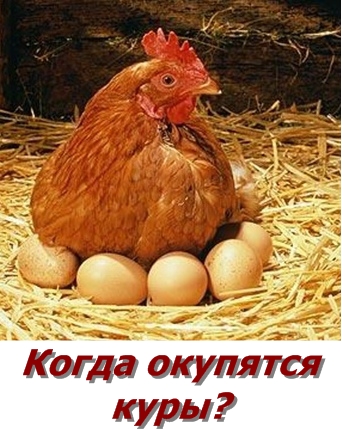 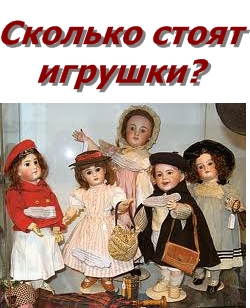 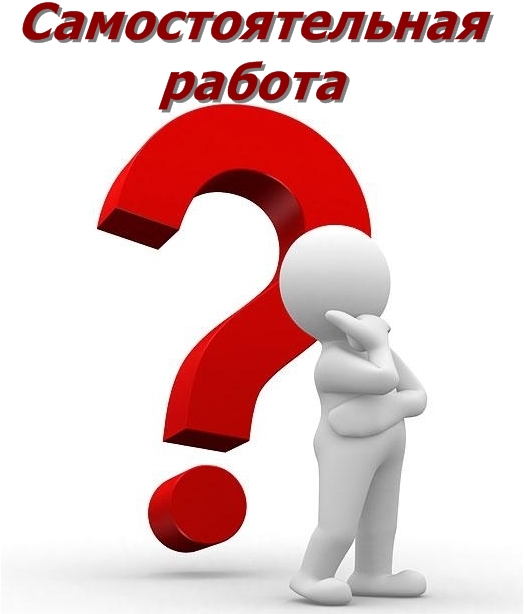 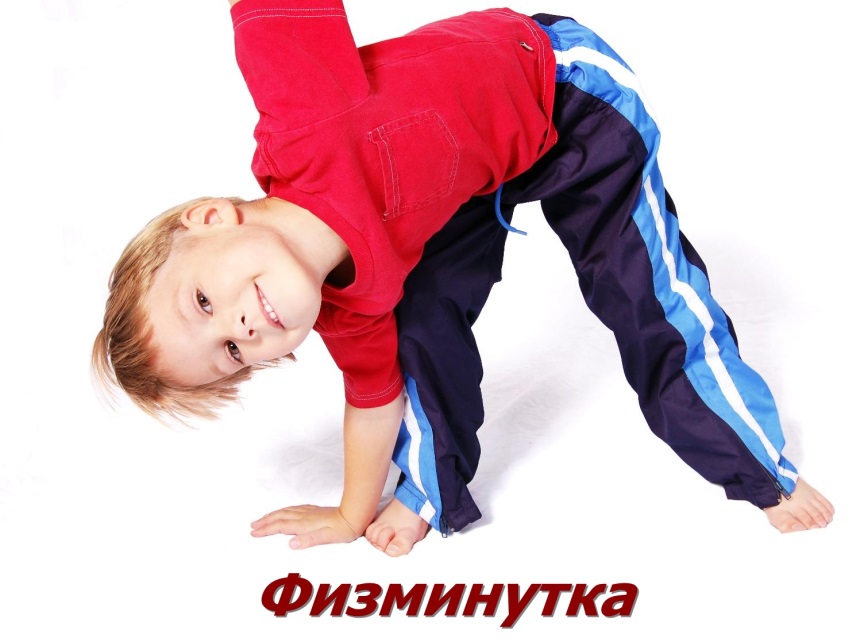 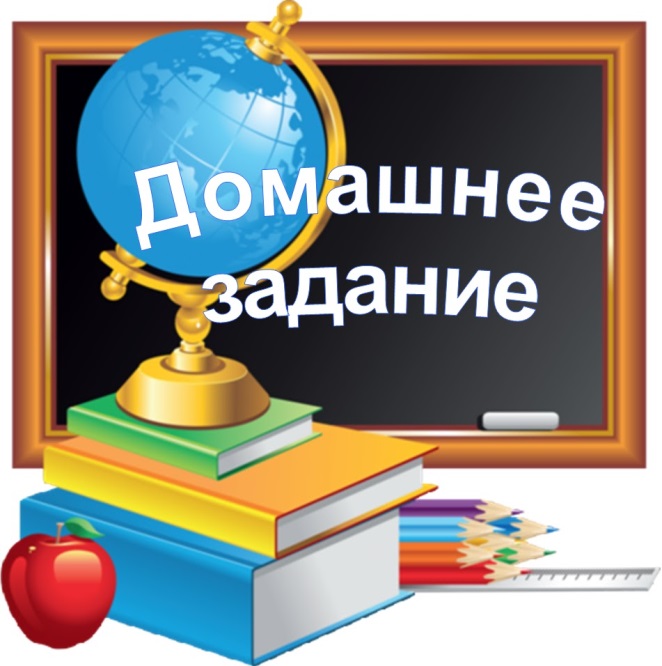 Наследство
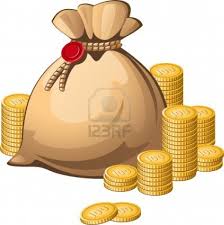 Некто оставил в наследство жене, дочери и трем сыновьям 48000 рублей и завещал жене 1/8 всей суммы, а каждому из сыновей вдвое больше, чем дочери. Сколько досталось каждому из наследников?
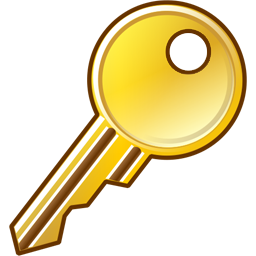 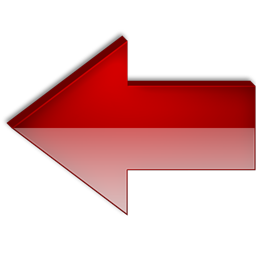 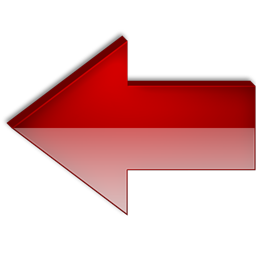 Один человек купил три курицы и заплатил за них 46 копеек. Первая курица несла по 3 яйца через 4 дня, вторая — по 2 яйца через 3 дня, а третья — по 1 яйцу через 2 дня.Продавал он яйца по 5 штук за полкопейки.За какое время окупятся куры?
За какое время окупятся куры?
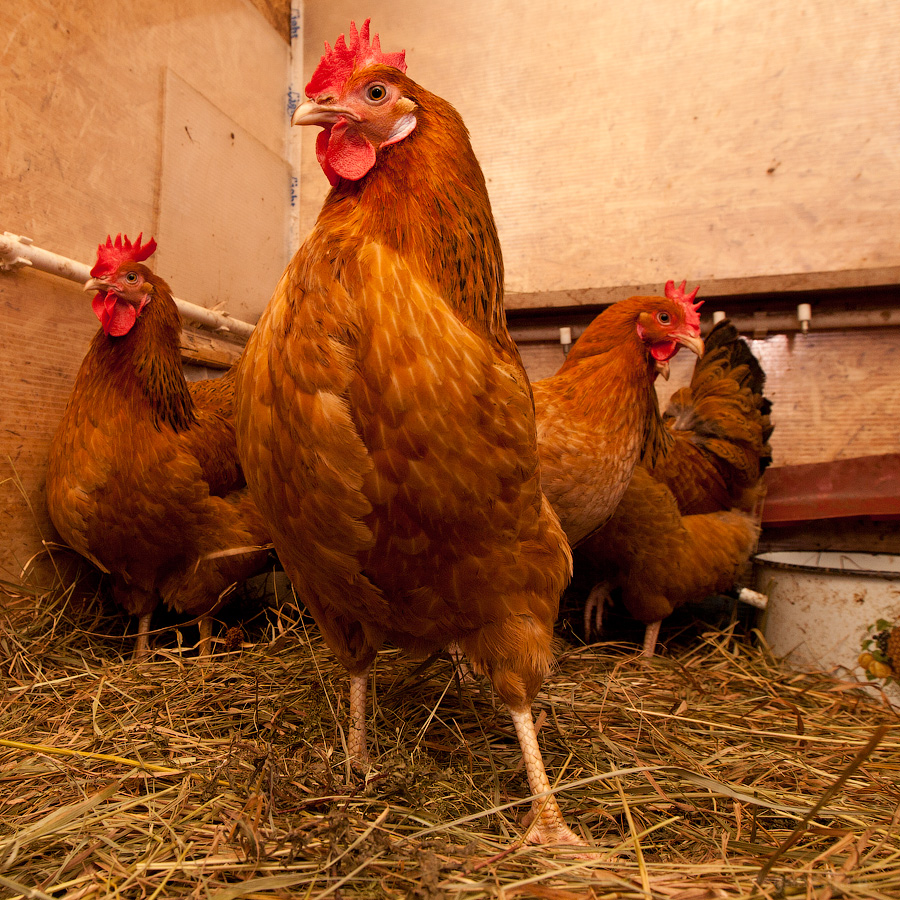 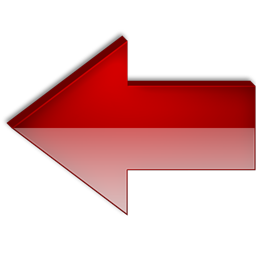 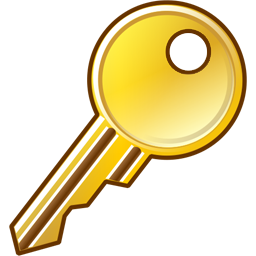 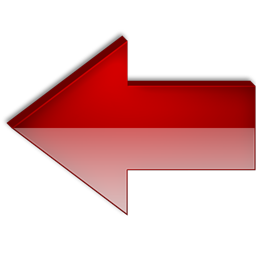 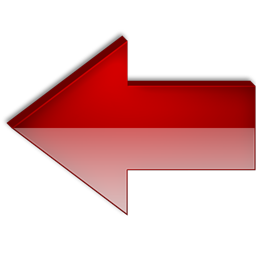 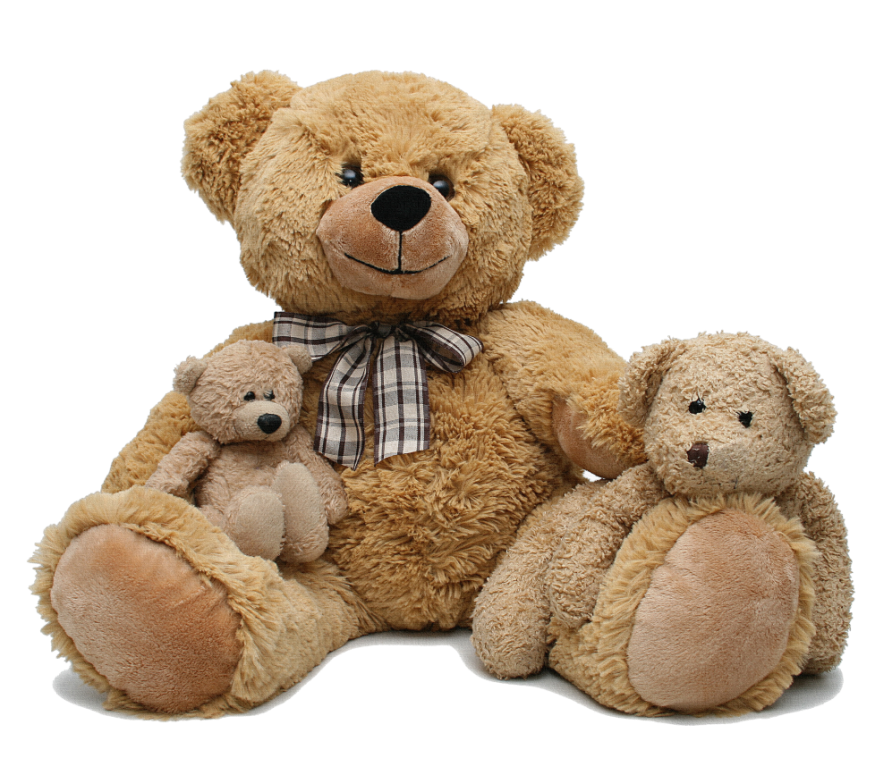 Покупка игрушек
Некто пришел в ряд, купил игрушек для малых ребят. За первую игрушку заплатил 1/5 часть всех своих денег,
за другую - 3/7 остатка от первой покупки. За третью игрушку заплатил 3/5 остатка от второй покупки, а по приезде в дом нашел остальных в кошельке денег 1руб 92 коп. Спрашивается, сколько в кошельке денег было и сколько за каждую игрушку денег заплатили?
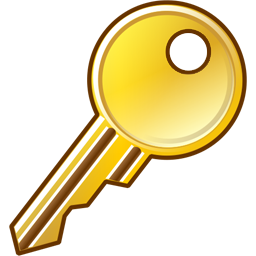 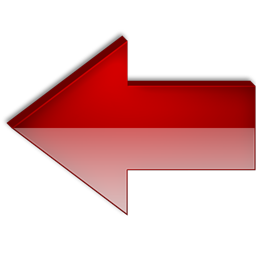 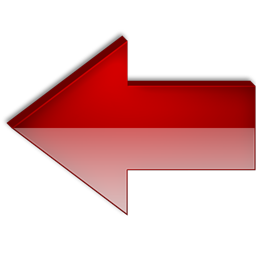 Самостоятельная работа
Некто купил 3/4 аршина сукна и заплатил за них 3 алтына. Сколько надо заплатить за 100 аршин такого же сукна?
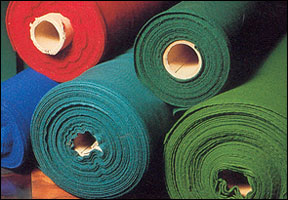 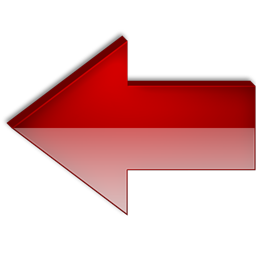 Спасибо за внимание!
Использованные источники:
Физминутка
http://www.youtube.com/watch?v=SAWr-KZhD0E
Картинки
http://baikalpress.ru/images/editions/sm/2009/n17/8.jpg
http://uonb.ru/old/kniga_pam/collection/img/arifmetika/gravur_derevo.JPG
http://www.groni.ru/wp-content/uploads/2013/01/%D0%BC%D0%B8%D0%BD%D0%B8-%D0%BA%D1%83%D1%80%D1%8B.jpg
http://s018.radikal.ru/i512/1201/f2/f7d6865dcc40.png
http://moyhutor.net/wp-content/uploads/2012/07/kuri2.jpg
http://yoursmileys.ru/ismile/arrows/arrow0044.png
http://mr-stiher.ru/img/Key.png
http://tkani.tv/wp-content/uploads/2009/04/sukno.jpg
http://us.123rf.com/400wm/400/400/jara3000/jara30001109/jara3000110900005/10545373-noe-----n---------n------n-n-------n---eps-8.jpg
http://www.hrono.ru/img/monarhi/petr1_1725.jpg
http://maria123.ucoz.ru/magniz.jpg
http://matemonline.com/wp-content/uploads/2012/04/arifmetika_magnickogo.jpg
Текст, задачи
http://matematika.gym075.edusite.ru/zadachki/denegnir-racheti-1.html
http://www.pavelbers.com/Arifmetika%20Magnizkogo.htm
http://ru.wikipedia.org/wiki/%D0%9C%D0%B0%D0%B3%D0%BD%D0%B8%D1%86%D0%BA%D0%B8%D0%B9,_%D0%9B%D0%B5%D0%BE%D0%BD%D1%82%D0%B8%D0%B9_%D0%A4%D0%B8%D0%BB%D0%B8%D0%BF%D0%BF%D0%BE%D0%B2%D0%B8%D1%87
http://www.shevkin.ru/?action=Page&ID=399
http://borisova-irino4ka.narod.ru/olderfiles/2/tekstovye_zadachi_po_matematike.pdf
http://matematika.gym075.edusite.ru/magnickiy.html